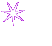 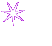 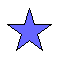 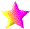 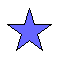 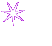 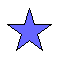 Празднование Нового года в разных странах мира
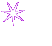 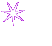 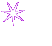 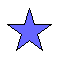 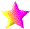 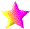 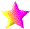 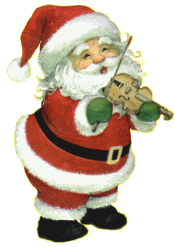 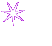 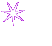 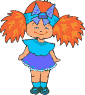 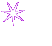 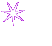 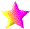 Россия 
Дед Мороз и Снегурочка
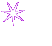 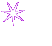 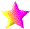 Новый год - самый любимый праздник  детей . Каждый ребёнок ждёт каких-нибудь подарков. В каждой семье дети с большой радостью украшают комнаты, готовят новогодние открытки, пишут письма Деду Морозу,  наряжают ёлку и ждут необыкновенного чуда, а вдруг в этот момент откроется дверь комнаты и на пороге - Дед Мороз и Снегурочка. Так отмечают Новый год в России.
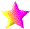 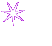 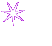 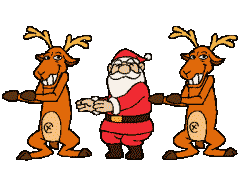 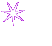 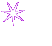 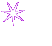 В России новогодняя ёлка была введена Петром 1. Он повелел 1 января 1700 года украсить все дома еловыми (можжевеловыми или сосновыми) ветвями по образцам, выставленным в Гостином дворе.
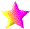 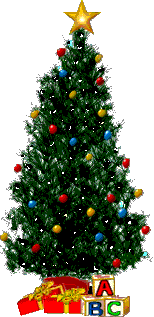 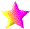 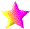 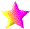 У нас – ёлка. А во Вьетнаме её заменяют ветки персика. В Японии к веткам сосны присоединяют бамбук и ветки сливы.
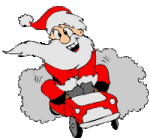 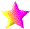 Посмотрим необычные традиции встречи Нового года в разных странах мира
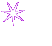 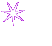 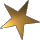 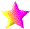 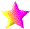 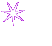 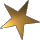 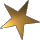 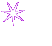 Китай. Нужно облиться водой, пока тебя поздравляют
В Китае сохранилась новогодняя традиция купания Будды. В этот день все статуи Будды в храмах и монастырях почтительно омывают в чистой воде из горных источников. А сами люди обливаются водой в тот момент, когда другие произносят в их адрес новогодние пожелания счастья. Поэтому в этот праздничный день все ходят по улицам в насквозь промокшей одежде.
В праздник Нового года всюду преобладает красный цвет - цвет солнца, цвет радости.
Греция. Гости носят камни - большие и маленькие
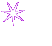 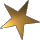 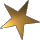 В Греции гости захватывают с собой большой камень, который бросают у порога, говоря слова: "Пусть богатства хозяина будут тяжелы, как этот камень". А если большого камня не досталось, бросают маленький камешек со словами: "Пусть бельмо в глазу у хозяина будет столь маленьким, как этот камень".
Новый год - это день святого Василия, который был известен своей добротой. Греческие дети оставляют свои ботинки у камина в надежде, что Святой Василий заполнит ботинки подарками.
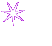 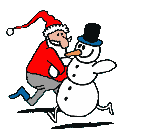 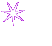 Куба. Из окон выливают воду
Кубинцы в канун Нового года заполняют водой всю посуду, которая есть в доме, а в полночь начинают выливать ее из окон. Так все жители острова Свободы желают Новому году светлого и чистого, как вода, пути. А пока часы бьют 12 ударов, необходимо скушать 12 виноградинок, и тогда добро, согласие, процветание и мир будут сопровождать тебя все двенадцать месяцев.
Детский новогодний праздник на Кубе называется День Королей. 
Кубинский Новый год похож на наш, только здесь вместо ёлки наряжают араукарию – местное хвойное растение
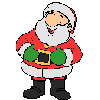 Италия. В Новый Год из окон летят утюги и старые стулья
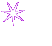 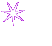 Итальянский Дед Мороз - Баббо Натале. В Италии считается, что Новый год надо начинать, освободившись от всего старого. Поэтому в Новогоднюю ночь принято выбрасывать из окон старые вещи. Итальянцам этот обычай очень нравится, и они исполняют его свой страстью, свойственной южанам: в окно летят старые утюги, стулья и прочий хлам. Согласно приметам, освободившееся место непременно займут новые вещи.
В Италии Новый год начинается шестого января.
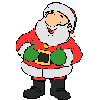 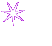 Германия. Санта Клаус приезжает к немцам на осле
В Германии считают, что Санта Клаус в Новый год появляется на ослике. Перед сном дети ставят на стол тарелку для подарков, которые им принесет Санта Клаус, а в башмаки кладут сено - угощение для его ослика.
Обычай приносить ёлку домой и украшать её возник  в 16 веке в Германии. С тех пор в Новый год  елку устанавливают в каждом доме
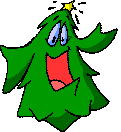 Франция. Запекают в пряник боб
Французский Дед Мороз - Пер Ноэль - приходит в новогоднюю ночь и оставляет подарки в детских башмаках. Тот, кому достается боб, запеченный в новогодний пирог, получает титул "бобового короля" и в праздничную ночь все подчиняются его приказам.
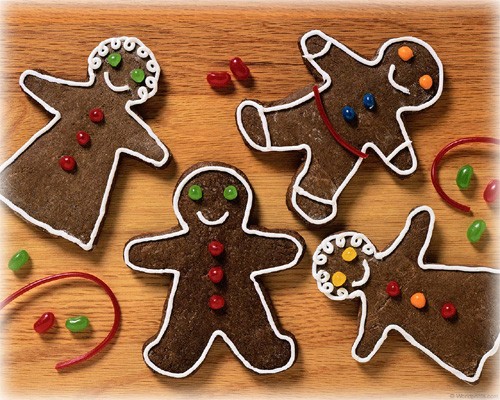 Финляндия  -  Родина Деда Мороза
Финский Дед Мороз, который считается самым что ни на есть настоящим в мире, на самом деле зовется достаточно смешно – Йоулупукки. Переводится это, как ни странно - Рождественский Козел. Ничего обидного во второй части имени нет, просто много лет назад Дед Мороз носил не шубу, а козлиную шкуру и подарки развозил тоже на козлике.
В Новогоднюю ночь ночь, преодолев долгую дорогу из Лапландии, в дома приходит Дед Мороз, оставляя на радость детворе большую корзину с подарками.
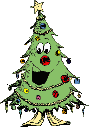 Панама Самый громкий Новый Год
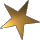 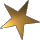 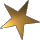 В Панаме в полночь, когда Новый год только начинается, звонят во все колокола, завывают сирены, гудят автомобили. Сами панамцы - и дети, и взрослые - в это время громко кричат и стучат всем, что попадется им под руки. И весь этот шум для того, чтобы "задобрить" год, который наступает.
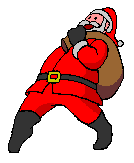 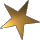 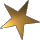 Индия. Новый Год - праздник огней
В разных частях Индии Новый год отмечают в разное время года. В начале лета - праздник Лори. Дети заранее собирают у дома сухие ветки, солому, старые вещи. Вечером разжигают большие костры, вокруг которых танцуют и поют.
А когда наступает осень, празднуют Дивали - праздник огней. На крышах домов, на подоконниках расставляют тысячи светильников и зажигают их в праздничную ночь. Девочки пускают по воде маленькие лодочки, на которых тоже горят огоньки.
Америка Рекордсмен поздравительных открыток
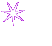 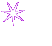 Америка ежегодно побивает все рекорды по поздравительным открыткам и новогодним подаркам.
 В рождественскую ночь группы мальчиков и девочек с фонариками в руках носят из дома в дом большую картонную звезду, украшенную кусочками цветной бумаги. Дети поют веселые песни, а жители предлагают им выпить освежающих напитков и угощают конфетами.
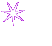 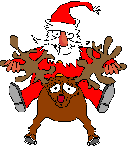 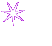 Япония. Лучший подарок - грабли, чтобы загребать счастье
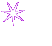 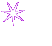 Самый популярный новогодний аксессуар - грабли. Каждый японец считает, что иметь их необходимо, чтобы на Новый год было чем загребать счастье.
 В первые секунды Нового года следует засмеяться - это должно принести удачу. 
Утром, когда Новый год вступает в свои права, японцы выходят из своих домов на улицу - встречать восход солнца. С первыми лучами они поздравляют друг друга и дарят подарки.
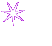 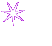 Англия Традиция «впуска Нового года»
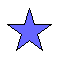 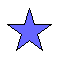 На Британских островах имеет большое распространение обычай «впуска Нового года». Когда часы бьют 12, открывают заднюю дверь дома, чтобы выпустить Старый год, а с последним ударом часов открывают переднюю дверь, впуская Новый год.
Всю новогоднюю ночь уличные торговцы продают игрушки, свистульки, пищалки, маски, воздушные шары. В Англии возник обычай обмениваться к Новому году поздравительными открытками.
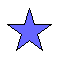 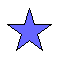 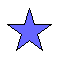 Санта-Клаус
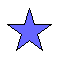 В США, Канаде, Великобритании и странах Западной Европы Деда Мороза зовут Санта-Клаус. Он одет в красную курточку, отороченную белым мехом и в красные шаровары. На голове – красный колпак.
Санта Клаус курит трубку, путешествует по воздуху на оленях и входит в дом через трубу. Дети оставляют ему под ёлкой молоко и печенье.
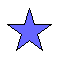 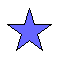 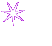 Венгрия На Новый Год нужно посвистеть
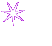 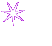 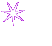 В Венгрии в "судьбоносную" первую секунду Нового года предпочитают свистеть - причем, используя не пальцы, а детские дудочки, рожки, свистульки.
Считается, что именно они отгоняют от жилища злых духов и призывают радость, благополучие.
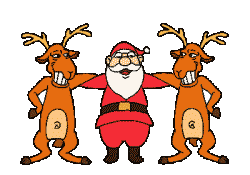 Чехия и Словакия Дед Мороз в бараньей шапке
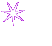 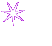 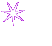 Веселый человечек, одетый в мохнатую шубу, высокую баранью шапку, с коробом за спиной, приходит к чешским и словацким детям. Его зовут Микулаш. Для тех, кто хорошо учился, у него всегда найдутся подарки
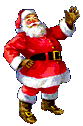 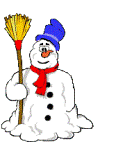 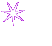 Вьетнам Новый Год приплывает на спине карпа
В эту ночь забываются все ссоры, прощаются все обиды. Вьетнамцы считают, что в каждом доме живет бог, и в Новый Год этот бог отправляется на небеса, чтобы там рассказать, как провел уходящий год каждый из членов семьи.
Когда-то вьетнамцы верили, что бог плавает на спине карпа. В наше время на Новый год вьетнамцы иногда покупают живого карпа, а потом выпускают его в реку или пруд.
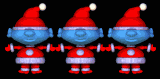 Австралия Новый год в купальниках
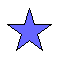 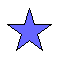 По причине  отсутствия снега, елок, оленей и прочих привычных атрибутов праздника Дед Мороз появляется в плавательном костюме, на специальном ярко украшенном серфе на пляжах Сиднея.
Причем, соблюдая традиции Старого Света, в его одежде обязательно присутствуют белая борода и красная шапочка с помпончиком на конце.
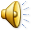 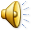 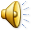 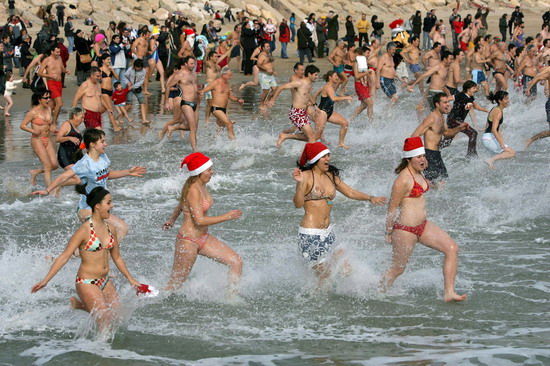 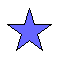 Новый год в любой стране мира - прежде всего, это самый веселый и самый долгожданный праздник.Его любят все!
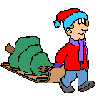 Особенно Новый год любят дети!
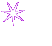 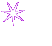 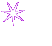 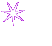 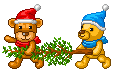 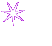 Не только потому что много подарков!
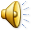 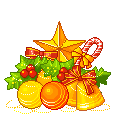 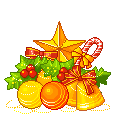 Спасибо за внимание
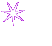 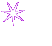 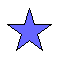 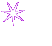 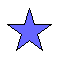 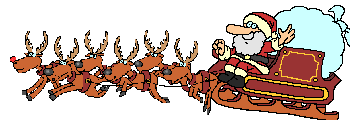 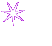 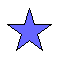 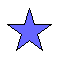 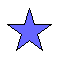